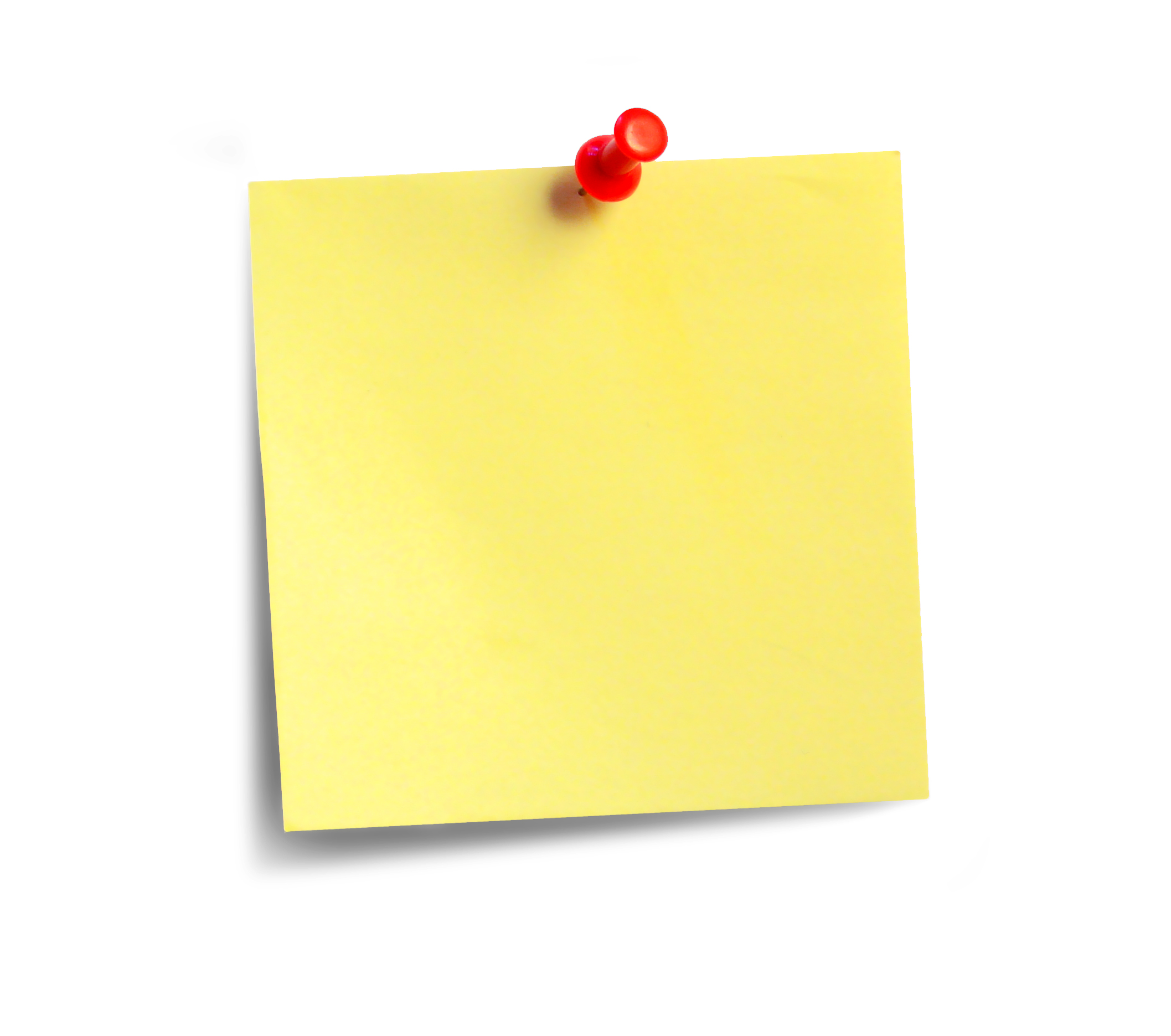 Give 4 values of the tropical rainforest 

Give 2 social impacts of climate change 

What happens when tropical storms hit land and why?

Name our LIC case study of a tectonic hazard/ give 2 primary effects of the earthquake.
Do now task 

How much can you remember?
Pencil cases out
Coats and bags off
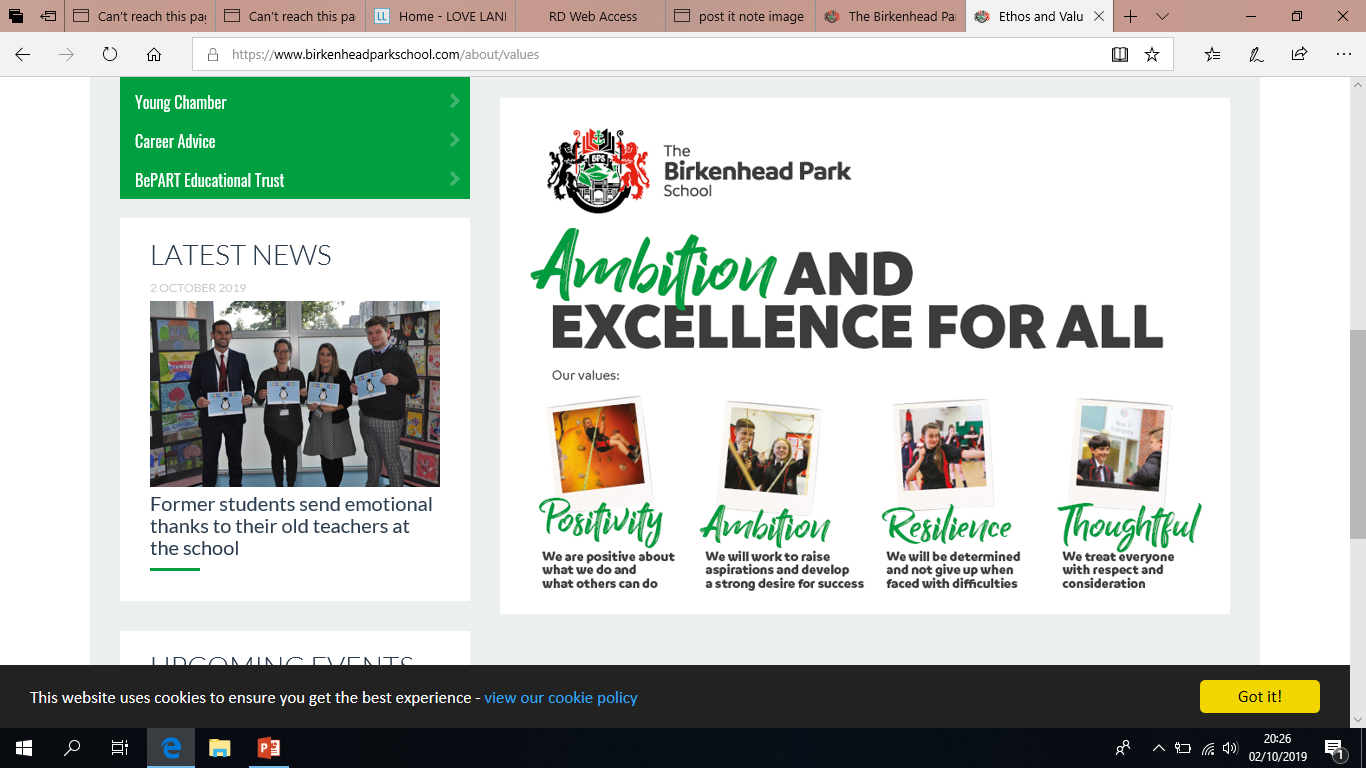 [Speaker Notes: 1. biodiversity/water/co2/foods/soil erosion/medicines/oxygen/indigenous tribes/education/ most endangered species 
Diseases/ refugees/benefits from milder winters/ pressure on resources/ deaths from extreme weather
Loses energy power sourse is the sea
Nepal: 9,000 dead/]
Provision of Energy in the UK
08/10/2020
Do Now
Describe the graph below
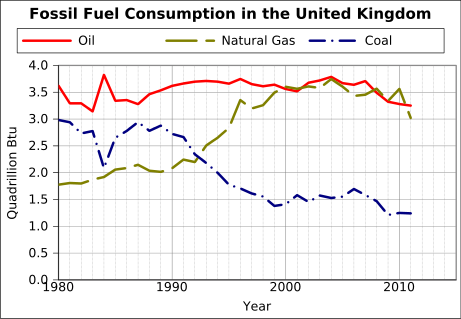 LO: To understand how we provide enough energy for the UK
https://www.youtube.com/watch?v=5Z6P-PoZVKQ
UK energy demand
Demand for electricity is increasing
However overall demand for energy has reduced due to the decline of heavy industry, improved low energy appliances, increased public awareness and the cost of the energy we use.
Industry use has dropped around 60% in the last 30 years and domestic 12%.
However the increase has been due to the increase in the transport sector
https://www.youtube.com/watch?v=deT0_ERH7ls
The UK’s Energy Mix
The UK uses mainly fossil fuels such as coal, oil and gas to provide electricity. However it does use Nuclear and Renewable energy. The UK is dependent mainly on fossil fuels
In the last 25 years use of fossil fuels has reduced and renewables has increased
However, government subsidies for wind and solar have been fazed out/reduced
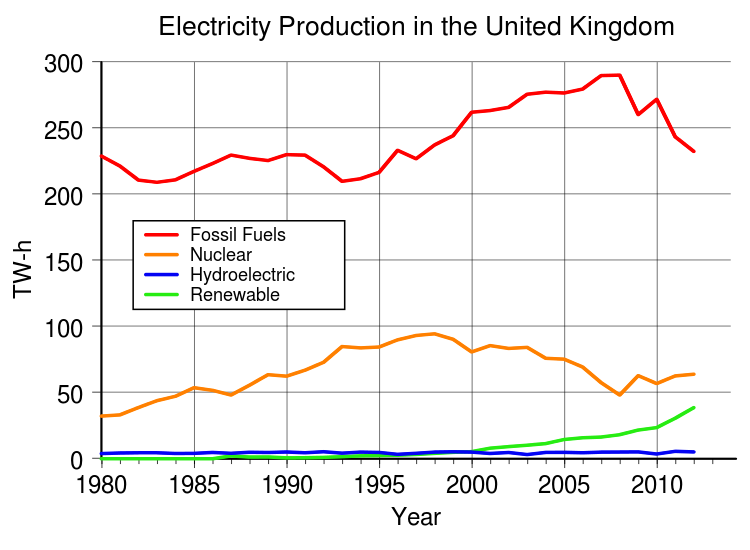 Describe the graph and then make a sketch to show the key points
By Theanphibian - Own work, CC BY-SA 3.0, https://commons.wikimedia.org/w/index.php?curid=26895068
Energy Security
The UK is not energy self sufficient
By 2020 about 75% of the UK energy will be imported
This effects our energy security
https://www.youtube.com/watch?v=Uti2niW2BRA
Fracking
The UK has rich reserves of trapped gas
This could help our energy security
People don’t like it because of the environmental risks associated with it
Task
Read your nuclear vs wind farm sheet and highlight the factors which are economic and the factors which are environmental

Why is fracking unpopular in the UK and the wider world?
Challenge – Explain why the UK’s energy mix will include renewables and non-renewables in the future (6 marks)
https://www.youtube.com/watch?v=Gz_L6KuqvFI
What have we learnt today?
Tweet one thing you have learnt today

Remember to use the hashtag #